DELI RASTLNE OZ. KAKO RASTE FIŽOL
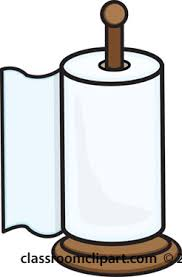 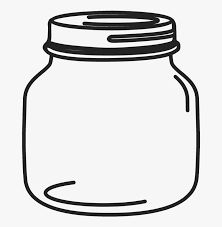 POTREBUJEŠ:
- STEKLEN KOZAREC
- PAPIRNATO BRISAČKO ALI VATO
- FIŽOLČEK
IN SEVEDA TUDI SONCE IN VODO.
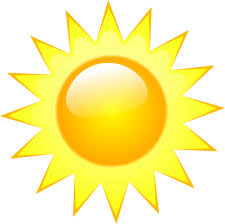 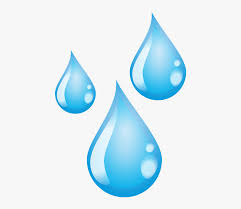 POTEK POSKUSA
V KOZARČEK DAŠ NAJPREJ PAPIRNATO BRISAČKO, KI NADOMEŠČA ZEMLJO,
NOTRI DAŠ FIŽOLČEK 
ZALIJEŠ
TER POSTAVIŠ NA SVETLOBO.

KLIKNI ZA OGLED POSNETKA POSKUSA
https://www.youtube.com/watch?v=RTRW2Cf9U2U
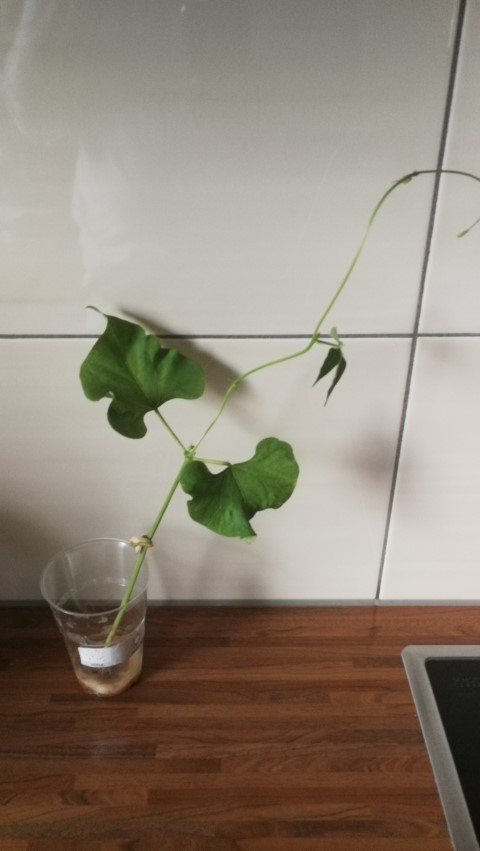 REZULTAT POSKUSA
ČE BOŠ NAREDIL VSE TAKO KOT JE TREBA, 
SE PRAVI, DA BOŠ REDNO ZALIVAL IN BO FIŽOLČEK NA SVETLOBI, 
BO NASTALO TOLE:











IN POTEM LAHKO RASTLINO PRESADIŠ V 
VEČJI LONEC ALI KAR NA VRT.
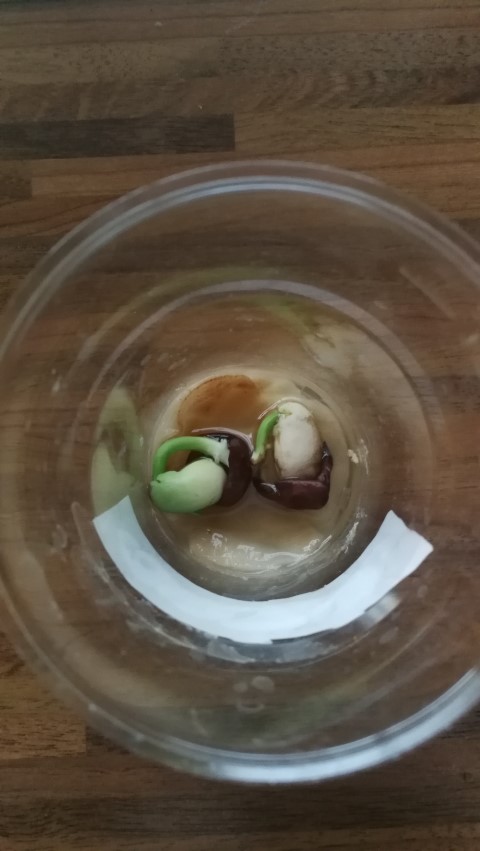 NALOGA:
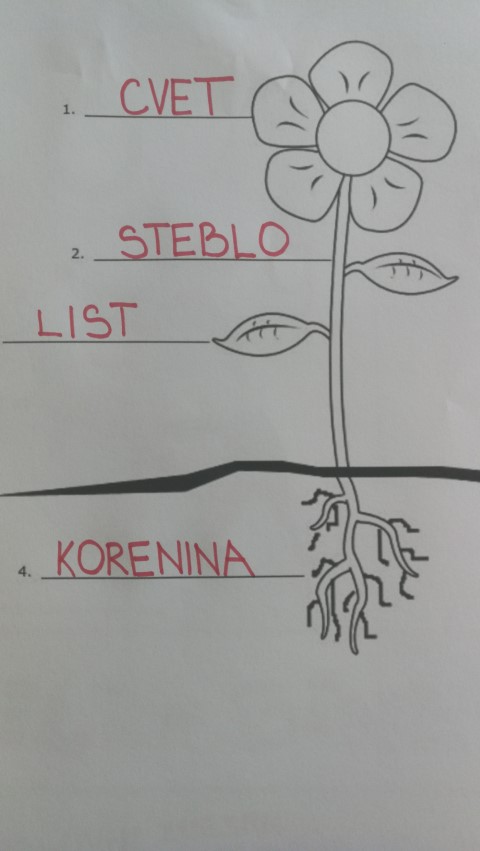 UGOTOVI, 
KAJ BO IZ FIŽOLČKA NAJPREJ ZRASTLO.



Zelo vesele bova fotografij vaših rastlinic, 
ki jih pošljete na vrtec.raka@guest.arnes.si